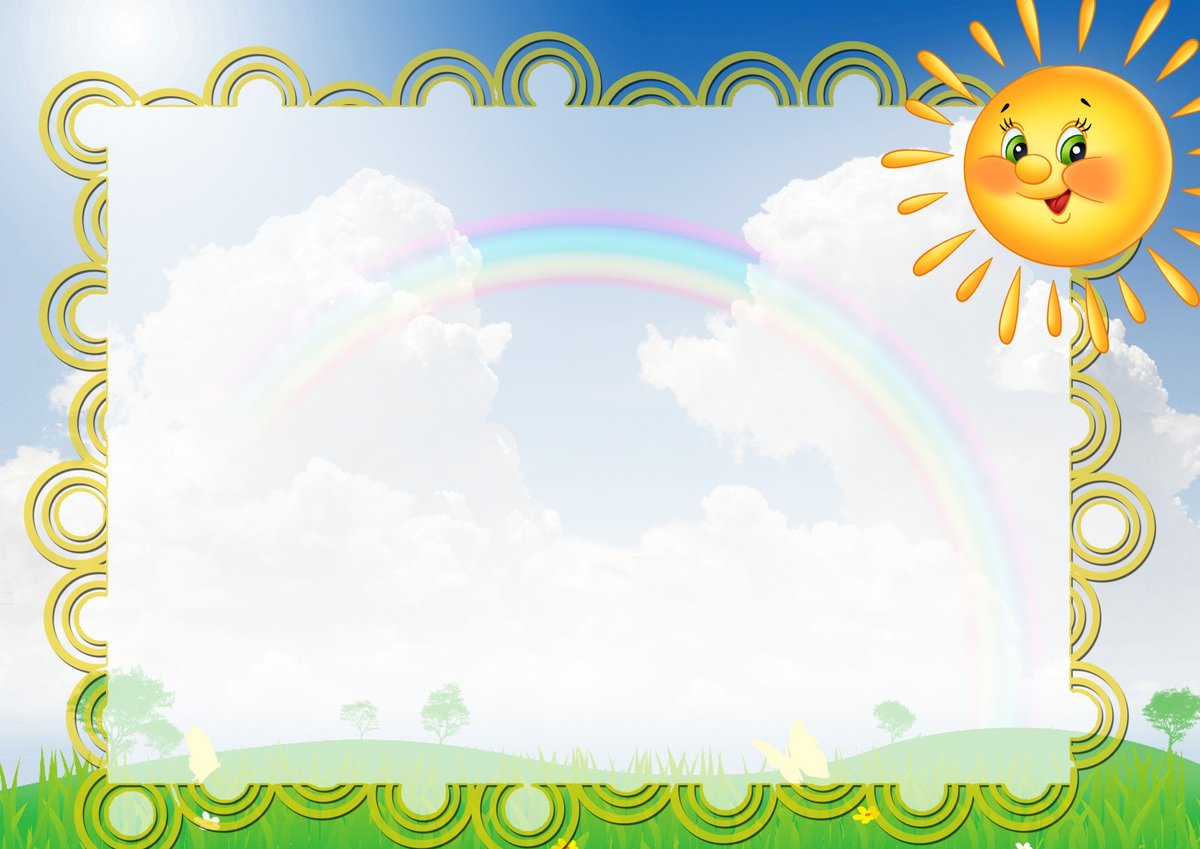 Создание условий  для  детей – инвалидов 
и детей с ОВЗ
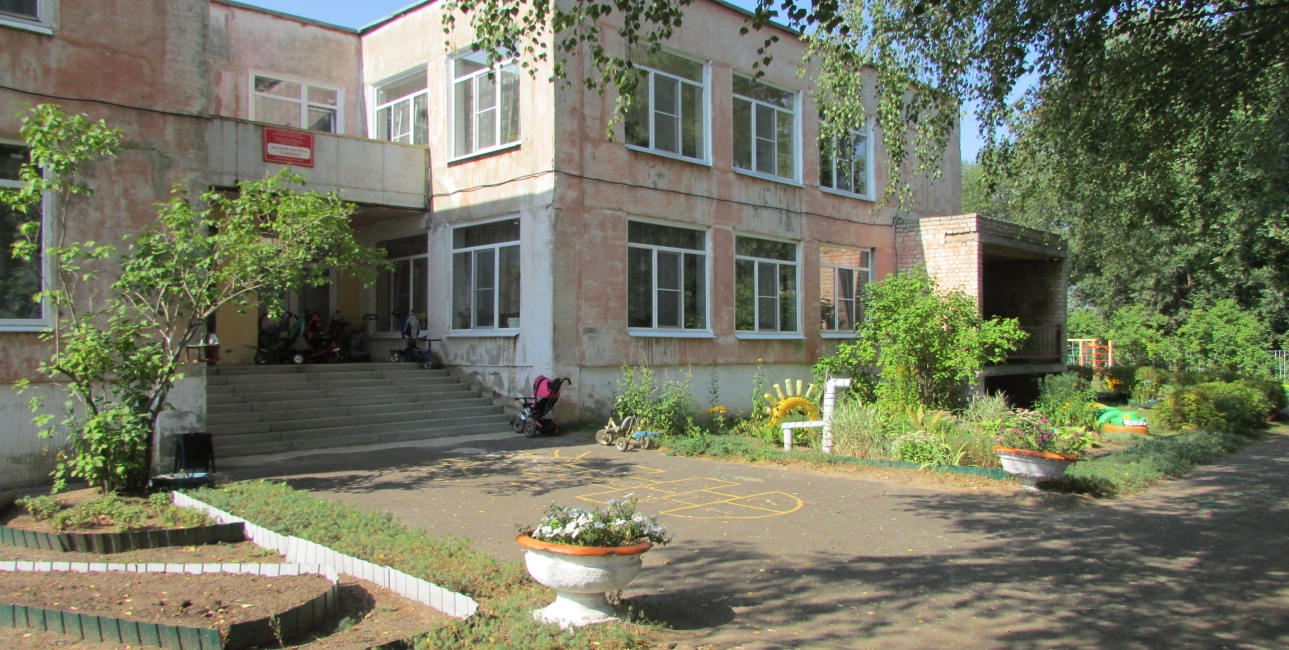 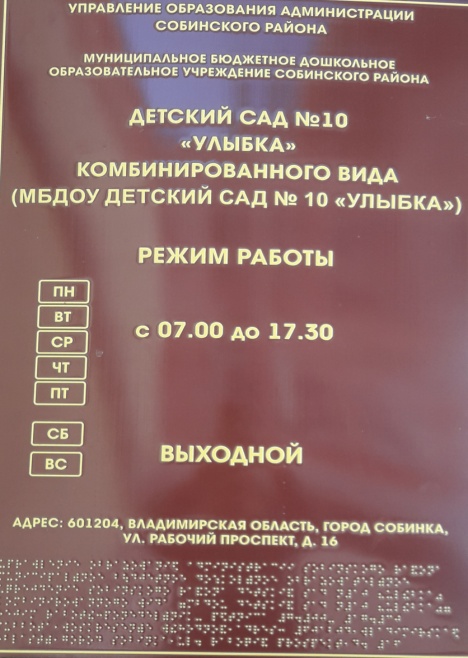 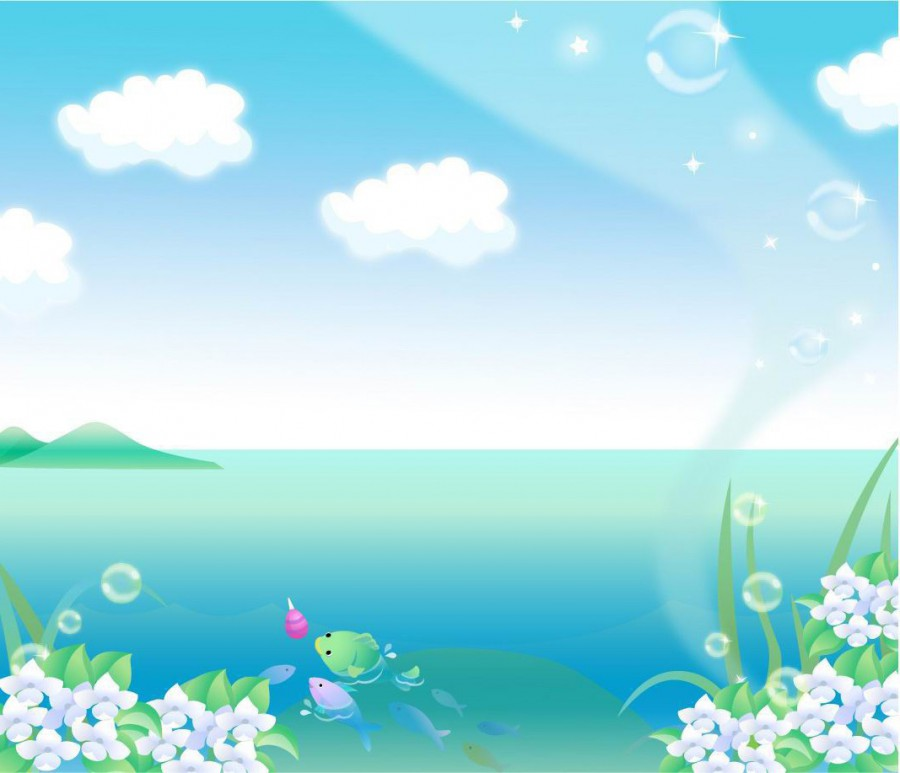 МБДОУ Собинского  района  было открыто 01.06.1983 г.  В  2018  году муниципальное дошкольное образовательное учреждение Собинского района детский сад № 10 «Улыбка» комбинированного вида реорганизовано в виде присоединения к нему Муниципального бюджетного дошкольного образовательного учреждения Собинского района детский сад №  7«Аленушка». В ДОУ 17 групп: из низ 16 – общеразвивающих групп, 1 группа – компенсирующей направленности для детей с ТНР.
        Учредитель:  Управление образования администрации  Собинского  района
       Заведующий ДОУ :  Иванова Марина Владимировна
       Юридический  и почтовый адрес ДОУ: 601204, Владимирская область, город Собинка, улица Рабочий проспект , д. 16
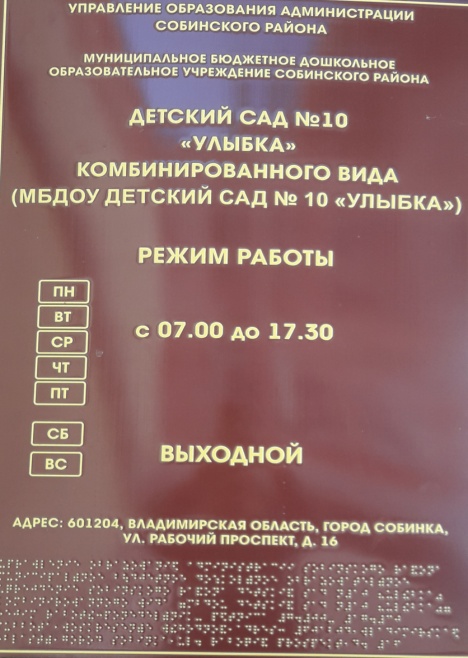 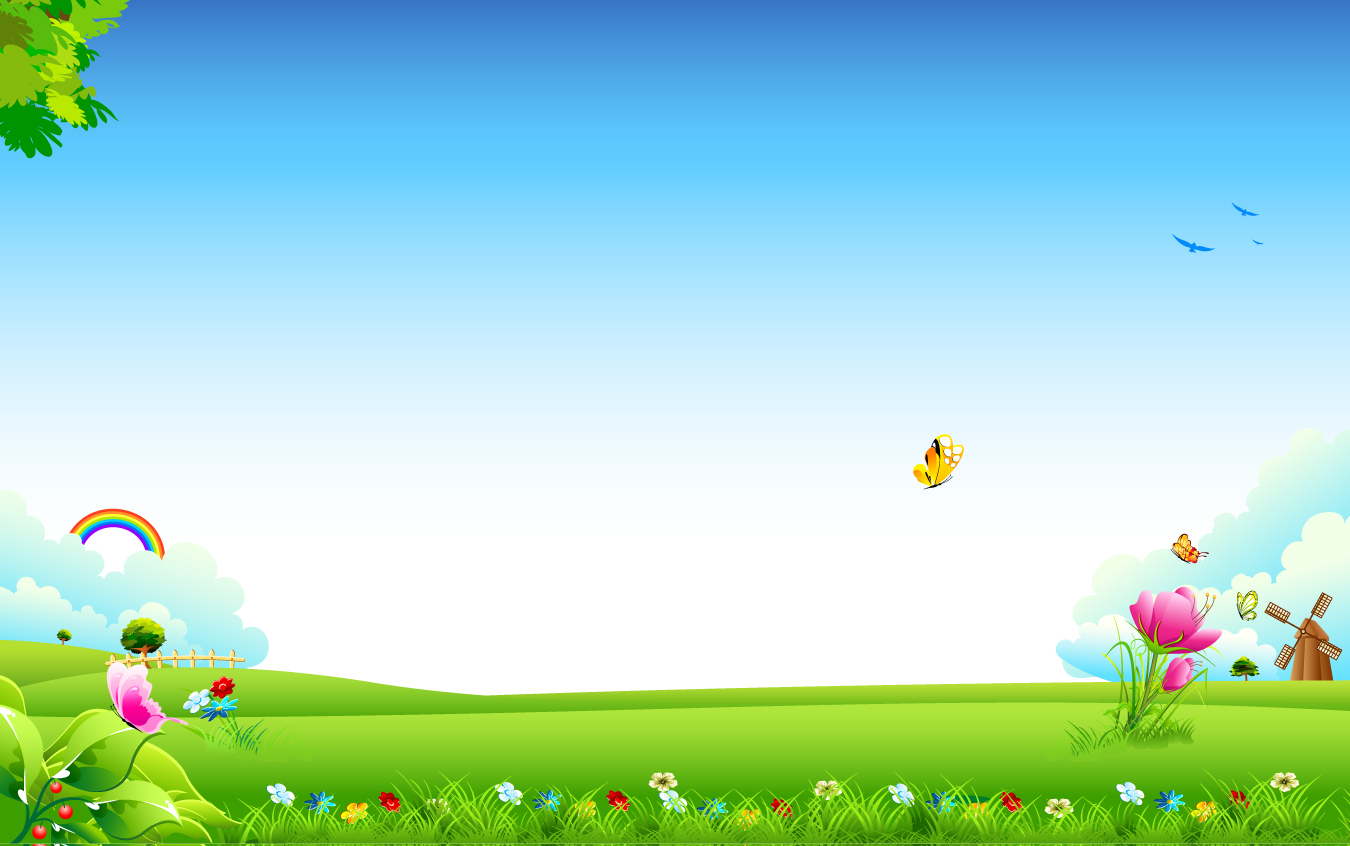 В  образовательном  учреждении  в соответствии с Конституцией Российской Федерации,  Федеральным законом  «Об образовании в Российской Федерации» (№ 273-ФЗ от 29 декабря 2012 г.), «Национальной доктриной образования Российской Федерации до 2025 года» осуществляется инклюзивное образование. В ДОУ реализуются модель полной инклюзии и модель частичной интеграции детей с ОВЗ и детей - инвалидов в среду нормально развивающихся сверстников. В ДОУ разработан паспорт доступности, план мероприятий по созданию специальных условий получения общего и дополнительного образования обучающихся с инвалидностью и обучающихся с ОВЗ на 2018-2020 годы
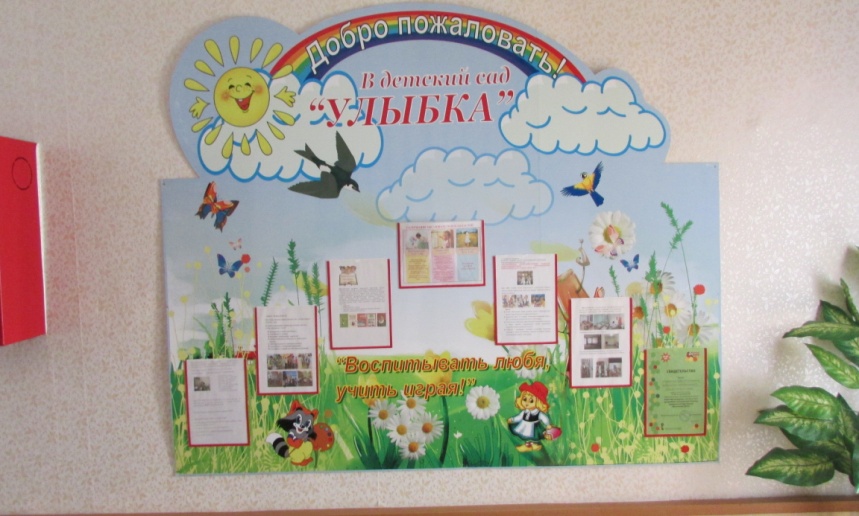 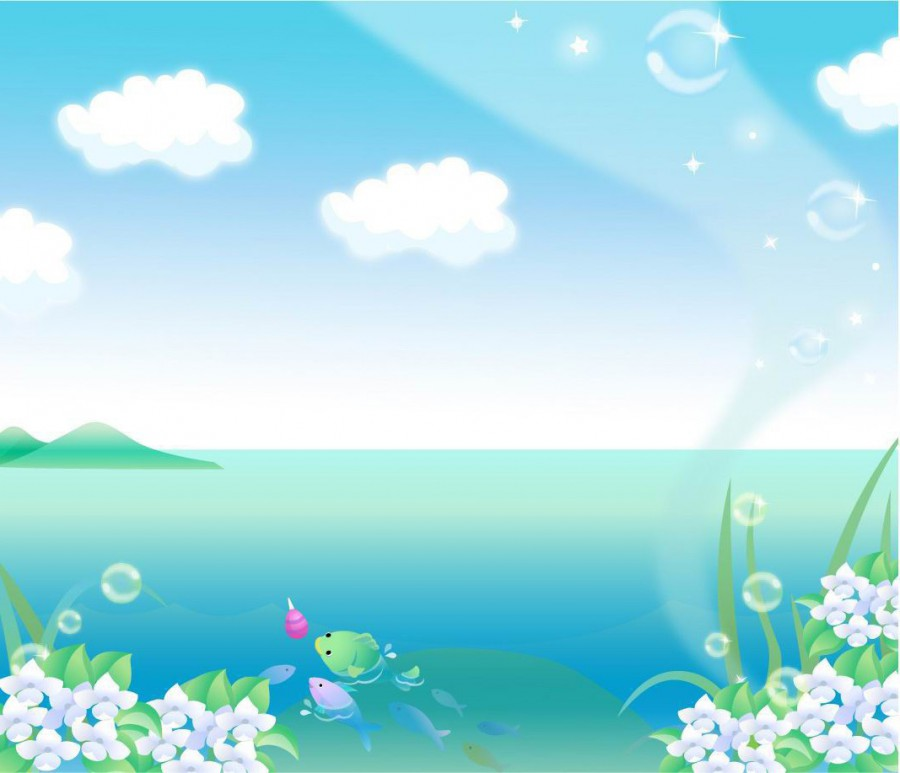 .
Инклюзивное образование  в нашем ДОУ реализуется через следующие модели:1 модель. Полная инклюзия. В ДОУ функционируют группа компенсирующей направленности для детей с тяжёлыми нарушениями речи. Группу посещают 14 детей (3.8. %)2 модель. Частичная интеграция в среду нормально развивающихся сверстников .В настоящее время сад посещают 2 ребенка с когнитивными нарушениями. Функционирование обеих моделей обеспечено созданием в ДОУ определенных условий, способствующих реализации адаптированной основной образовательной программы и адаптированных образовательных программ.
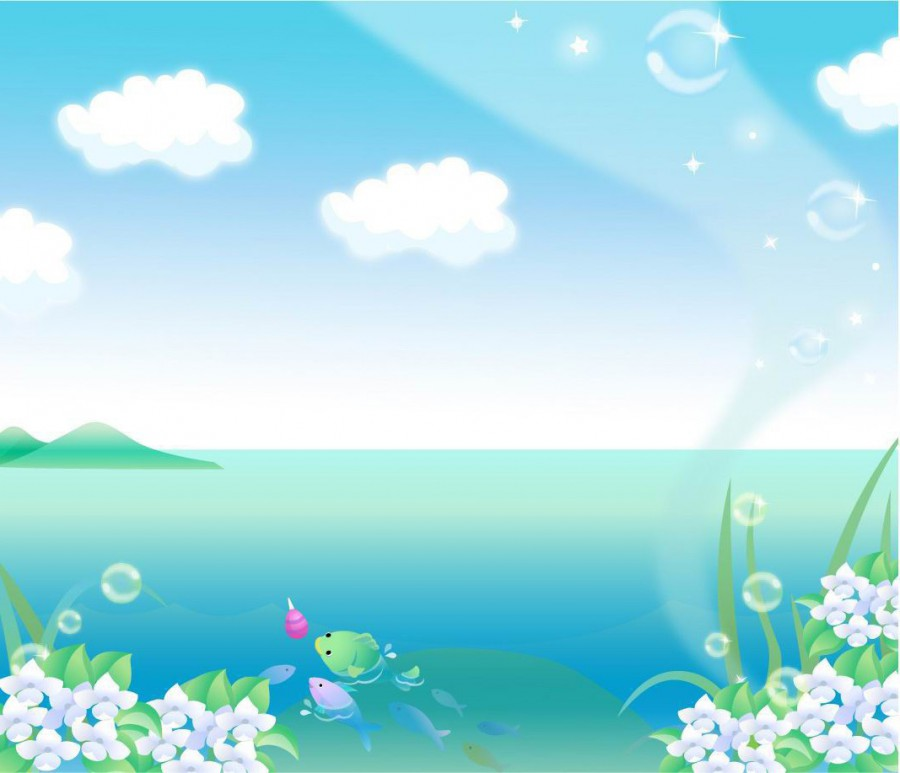 В образовательном учреждении созданы условия для индивидуального самостоятельного беспрепятственного  передвижения инвалидов и лиц с ОВЗ по учреждению
       Имеются:
       - Пандус
       - Поручни
       - Доступные входные группы
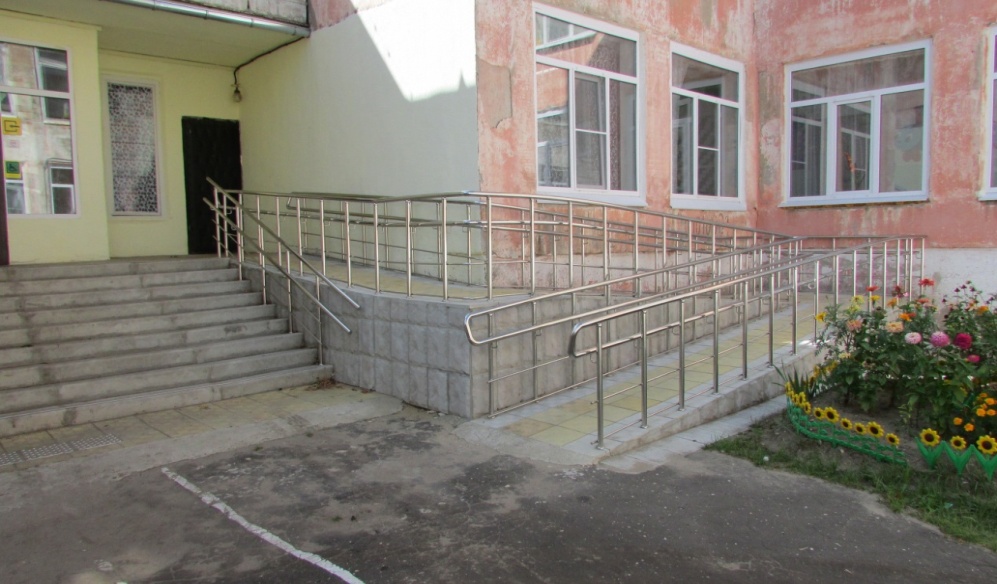 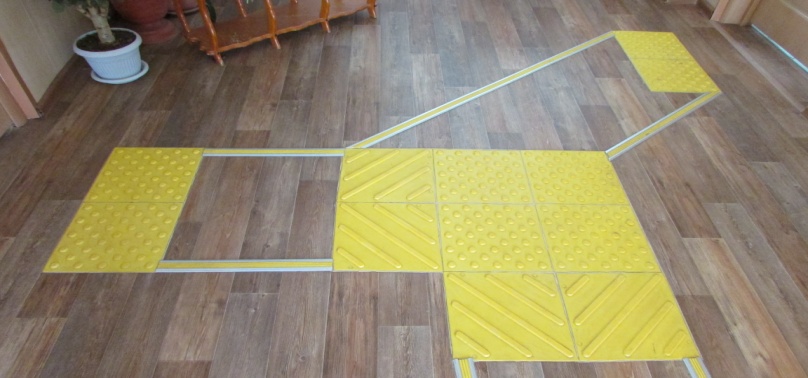 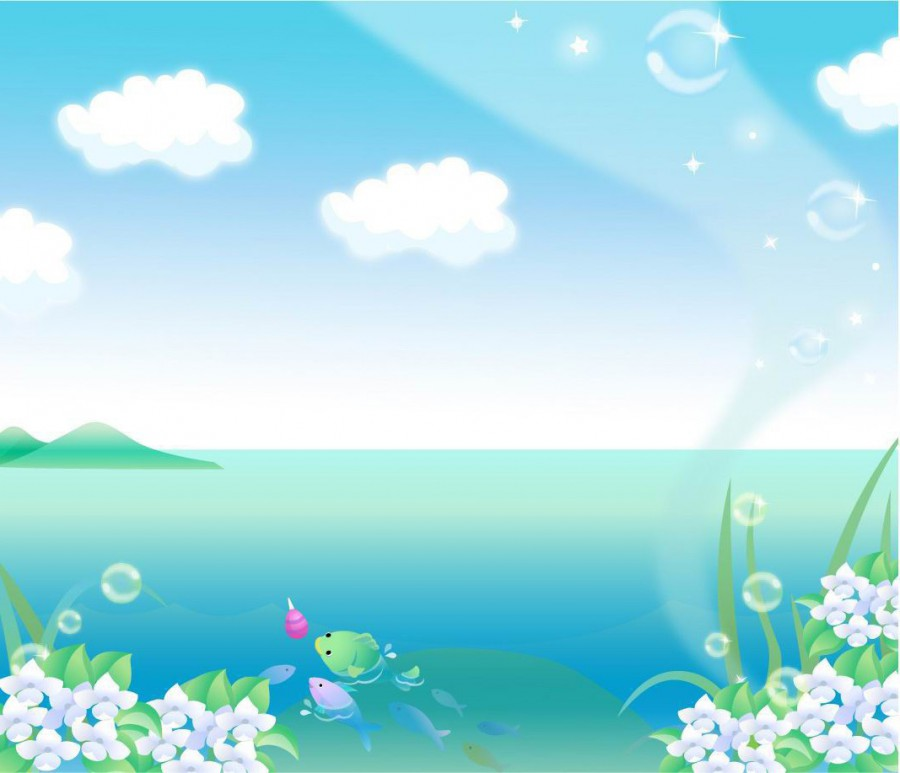 Созданы условия для надлежащего размещения оборудования и информации для обеспечения беспрепятственного доступа к месту предоставления услуг:
      - надписи, знаки, графическая информация на контрастном фоне, тактильные
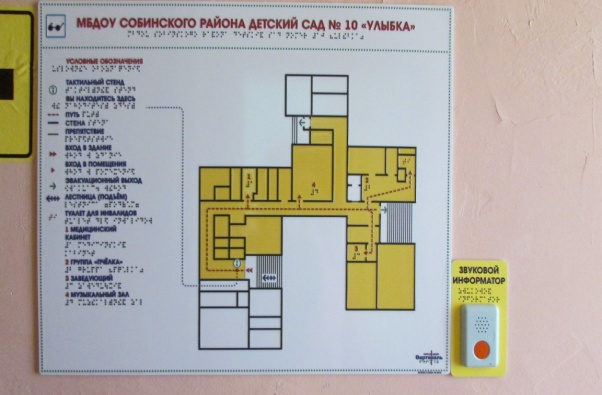 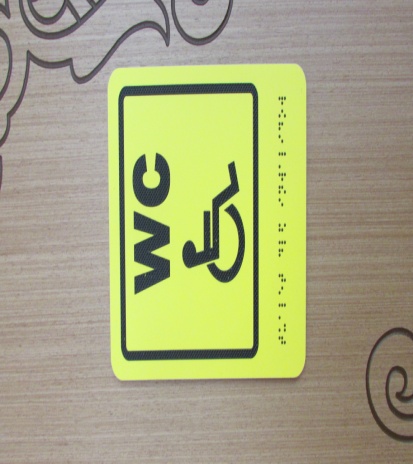 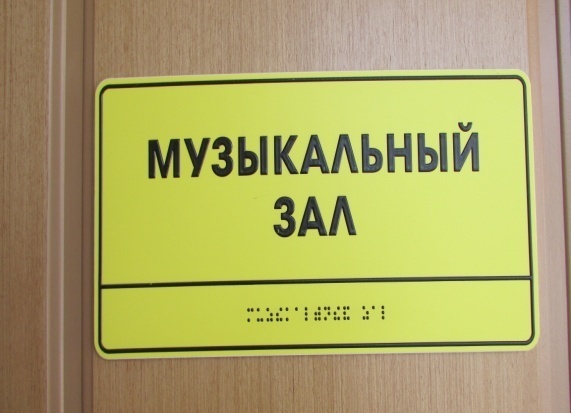 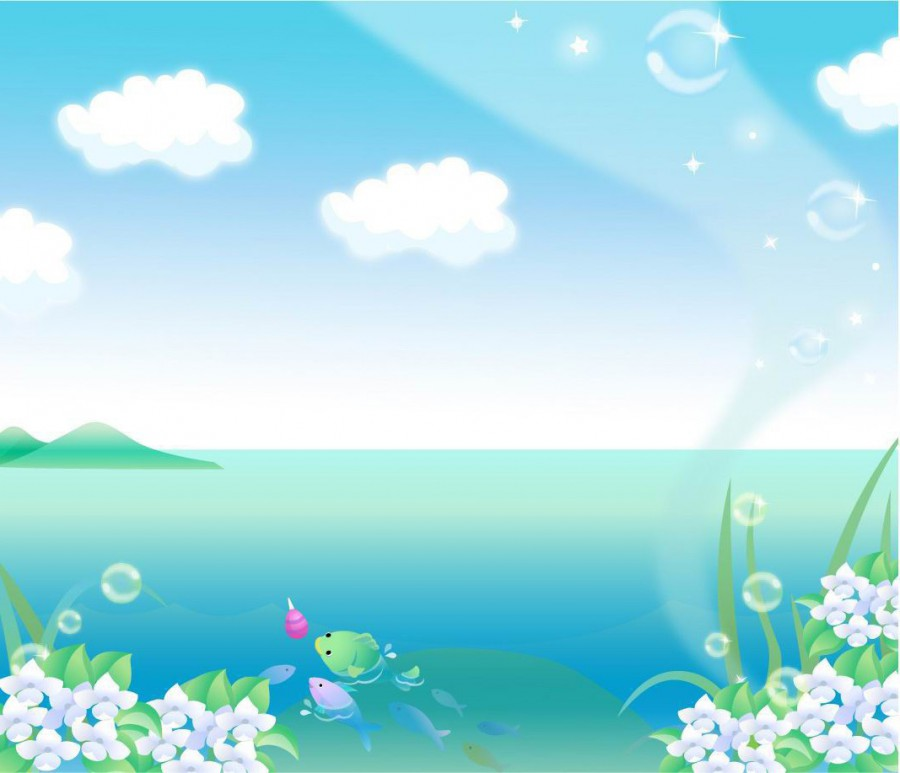 Созданы условия для осуществления функций  присмотра и ухода. Организованы доступные санитарно – гигиенические помещения.
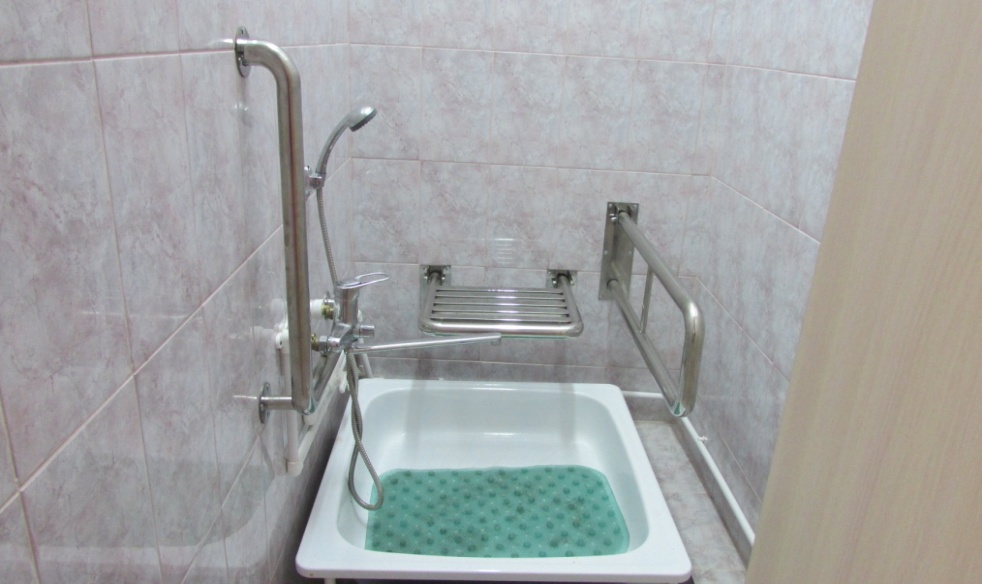 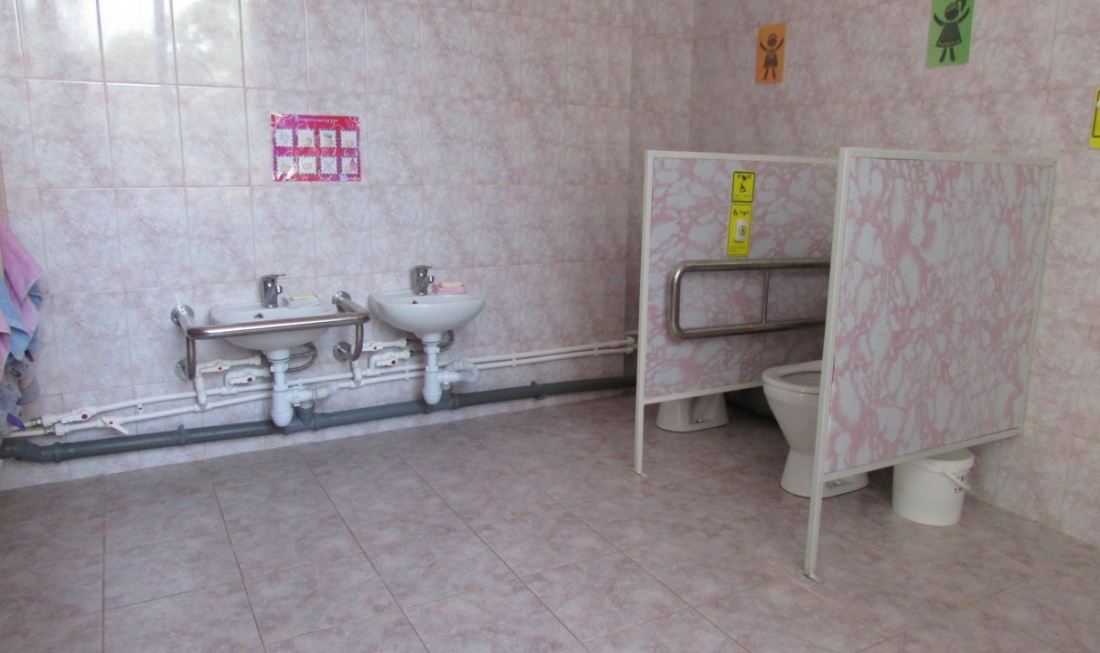 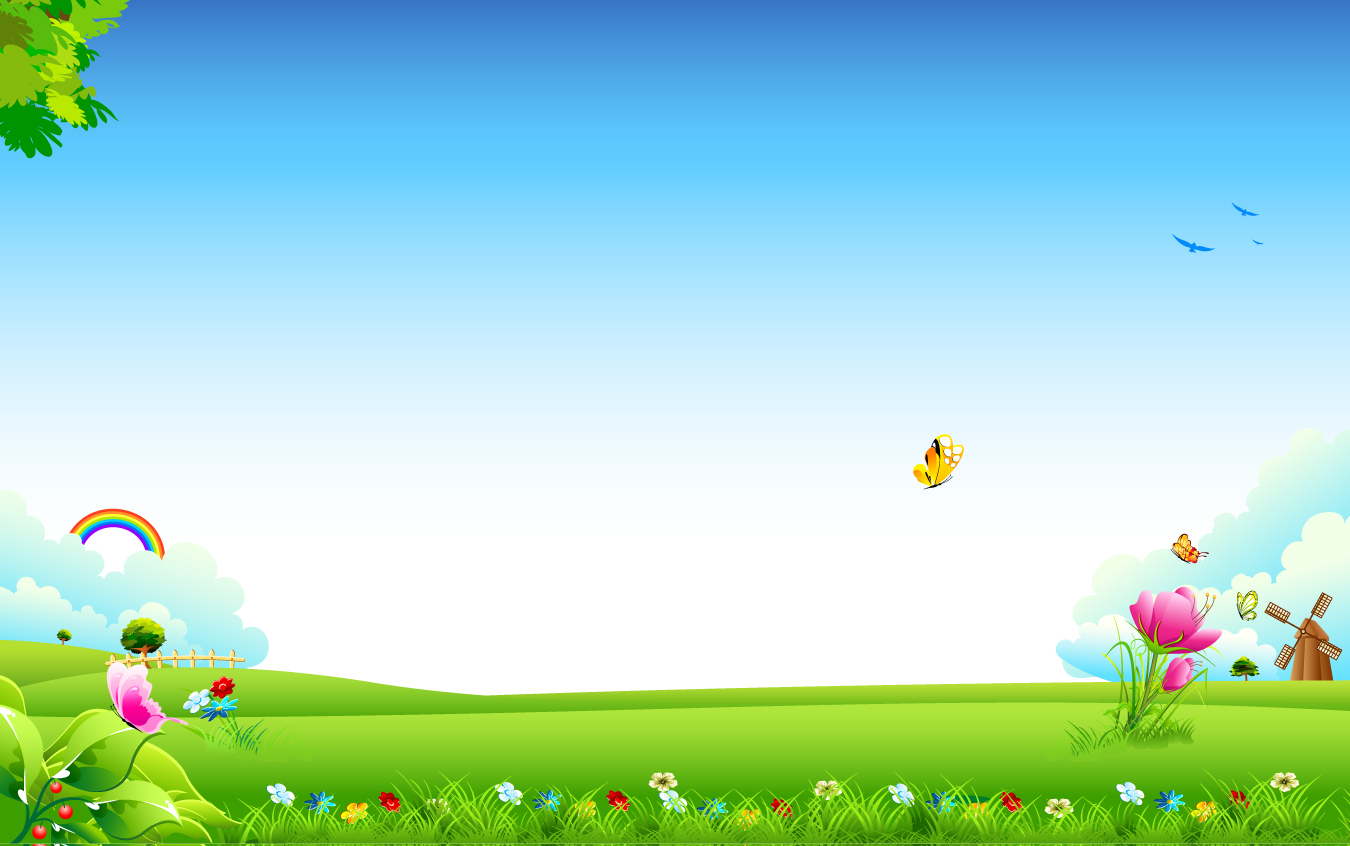 Созданы кадровые условия для организации инклюзивного образования. Психолого – педагогическое сопровождение  детей с ОВЗ осуществляют педагог - психолог, учителя- дефектологи, учителя- логопеды. Все специалисты имеют профильное образование и прошли курсовую подготовку .
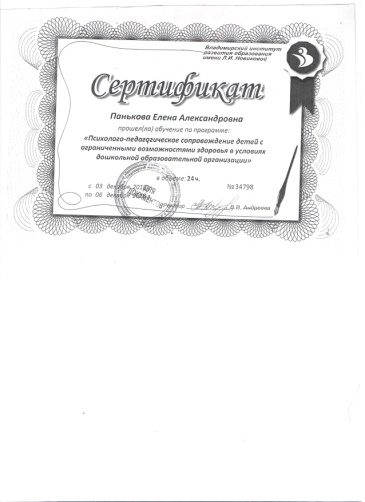 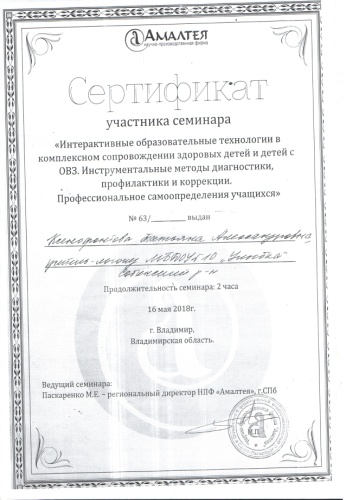 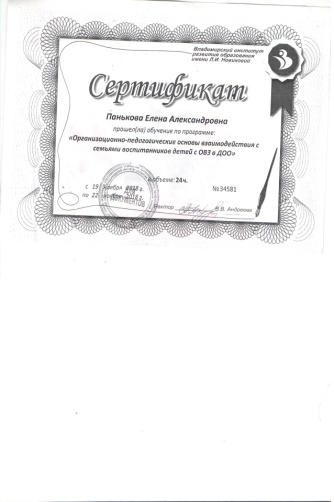 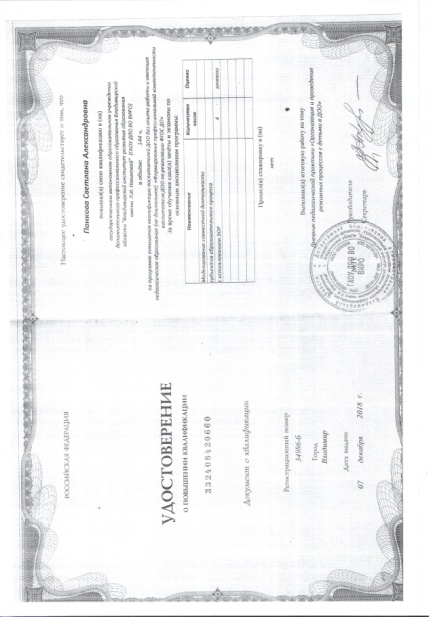 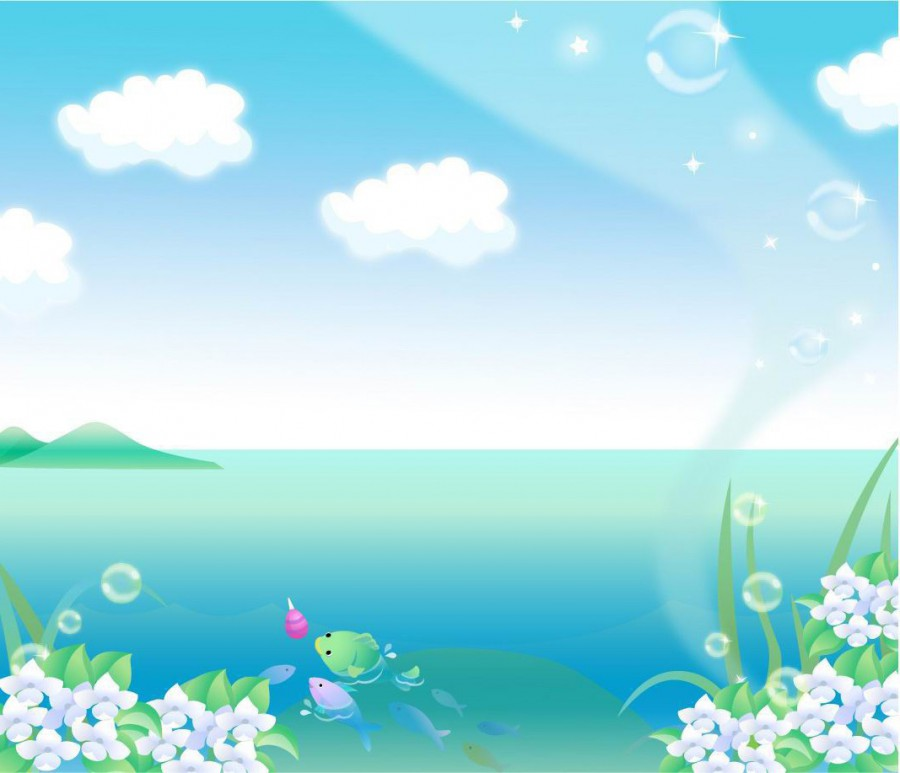 В ДОУ  организована развивающая предметно – пространственная среда, направленная на развитие умственных и психических процессов детей, развитие  мелкой и крупной моторики, развитие координации движений  и оздоровление детей.
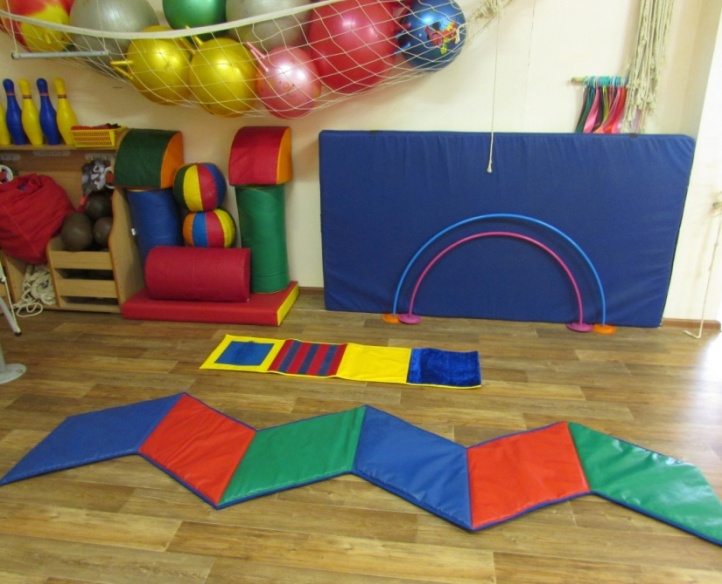 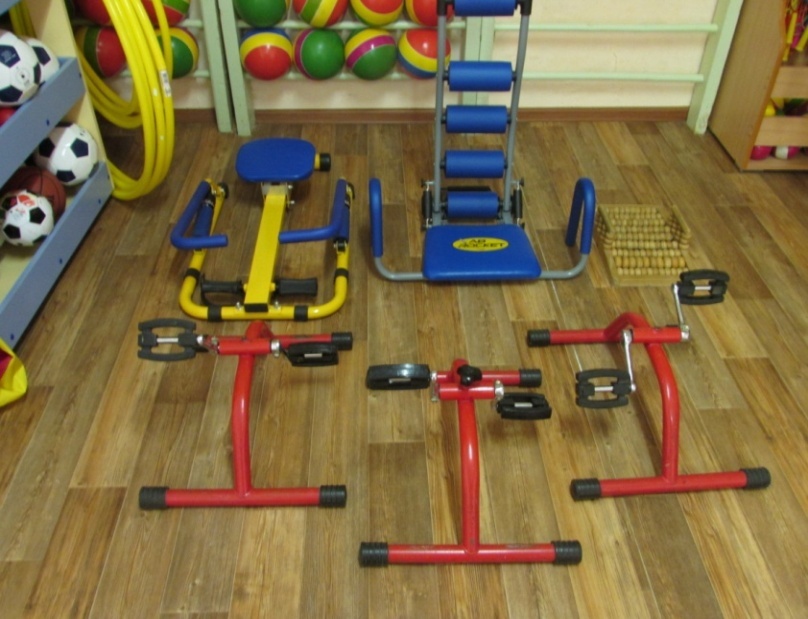 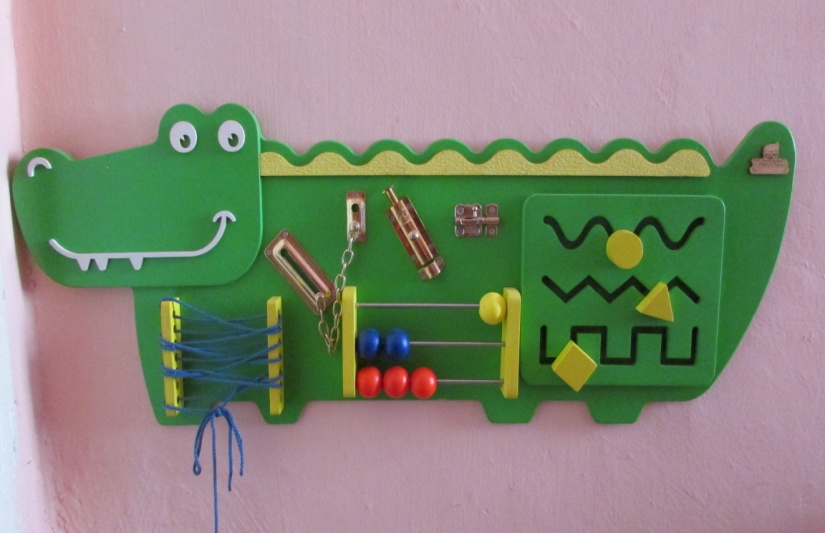 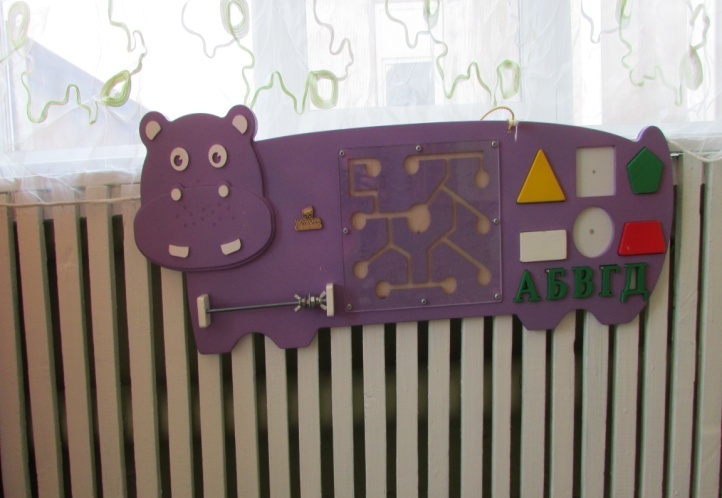 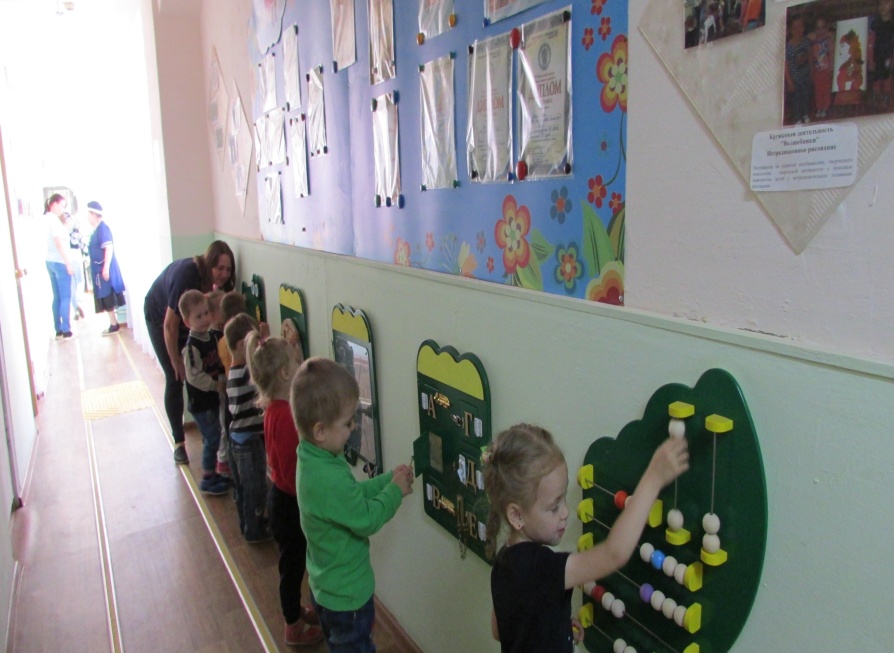 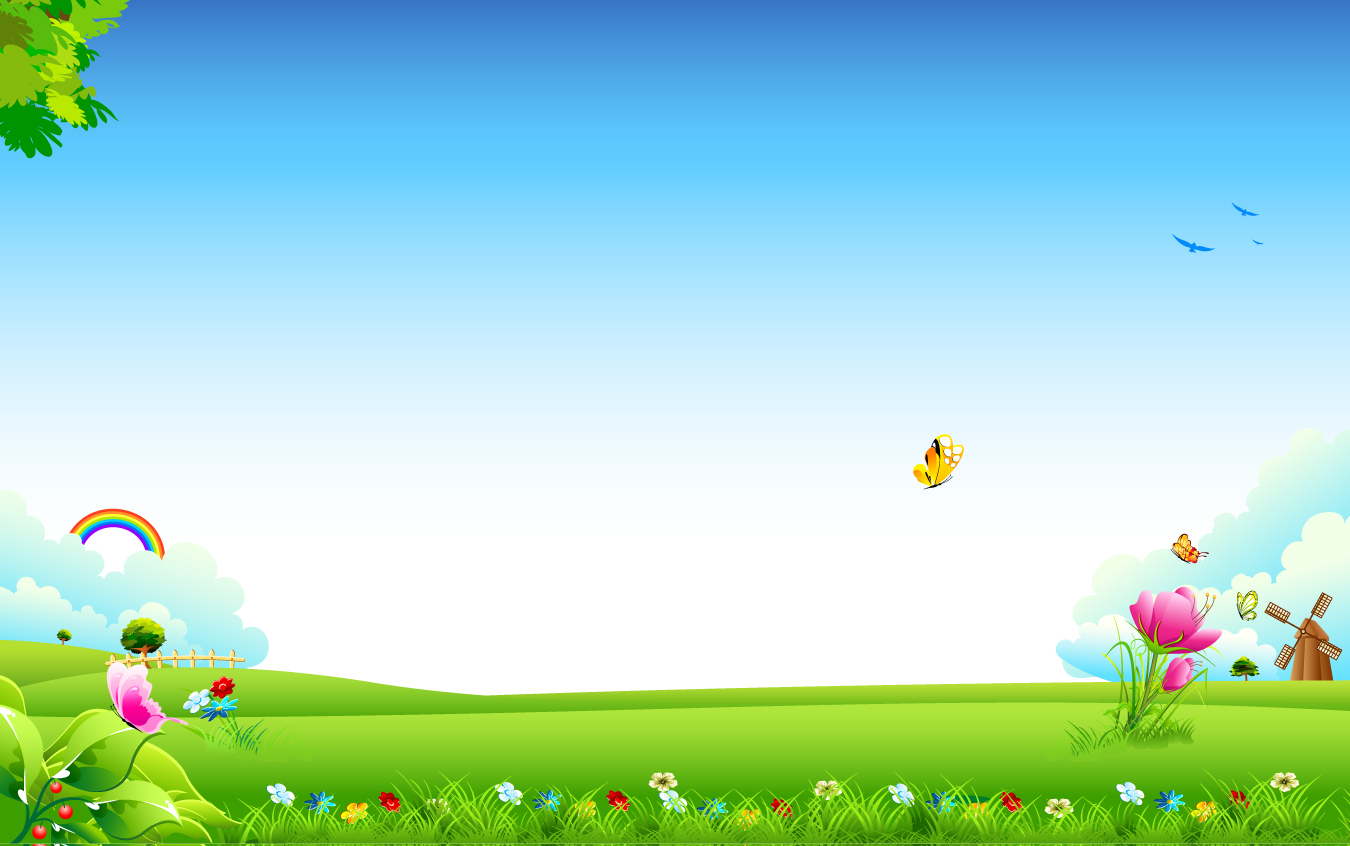 Коррекционная работа педагога – психолога направлена на развитие                              психических процессов детей с ОВЗ. Активно применяется  в работе Дары Фребеля,  релаксирующее оборудование сенсорной комнаты: пузырьковой колонны, настенного проектора , музыкального проигрывателя.
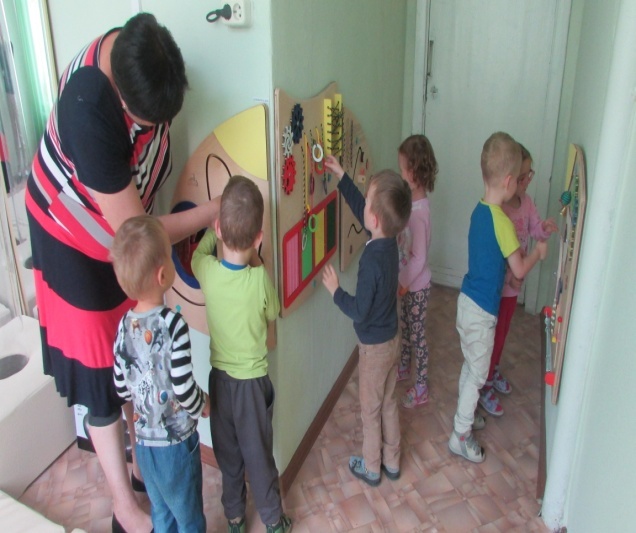 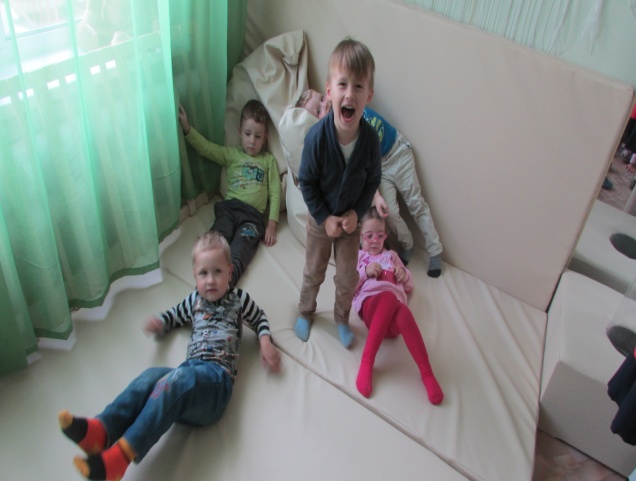 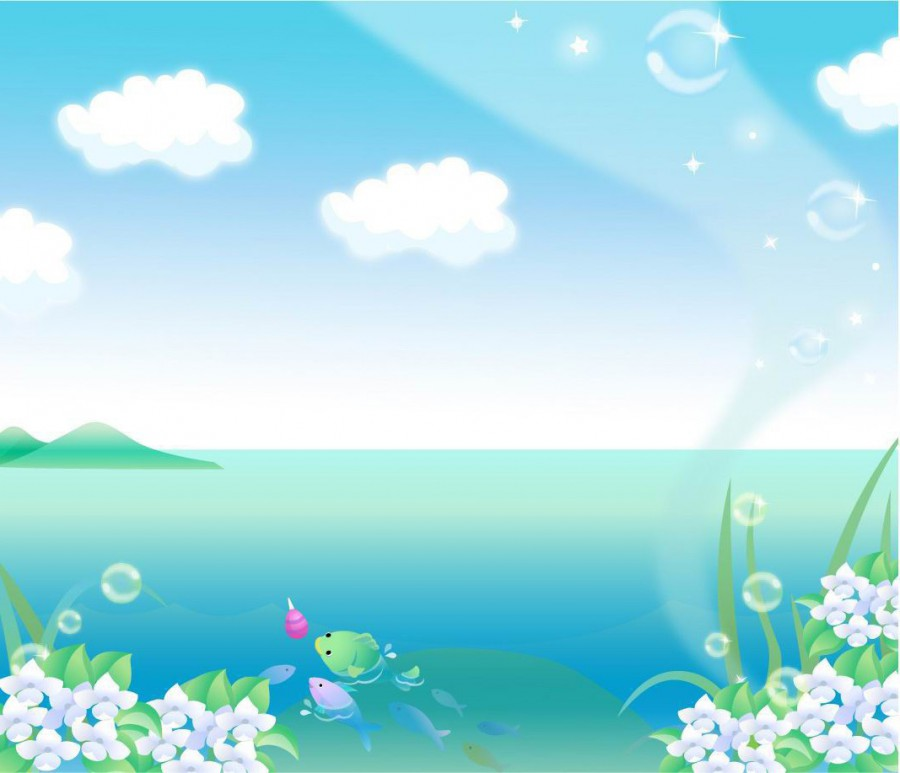 Коррекционная работа учителя - логопеда направлена на  устранение речевых недостатков. Применяются в работе, как индивидуальные, так и подгрупповые формы работы.
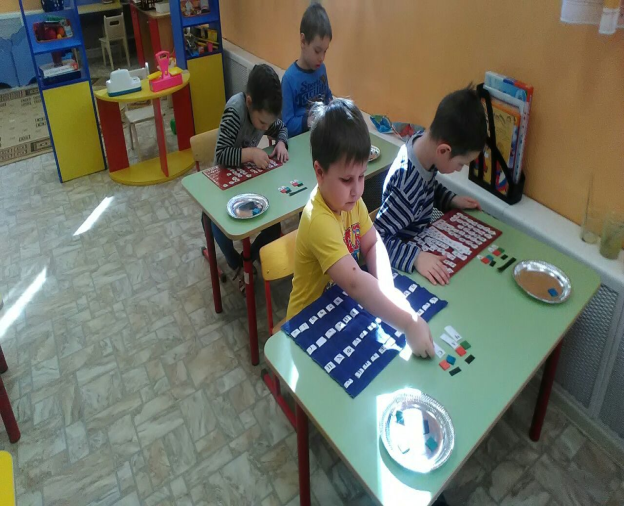 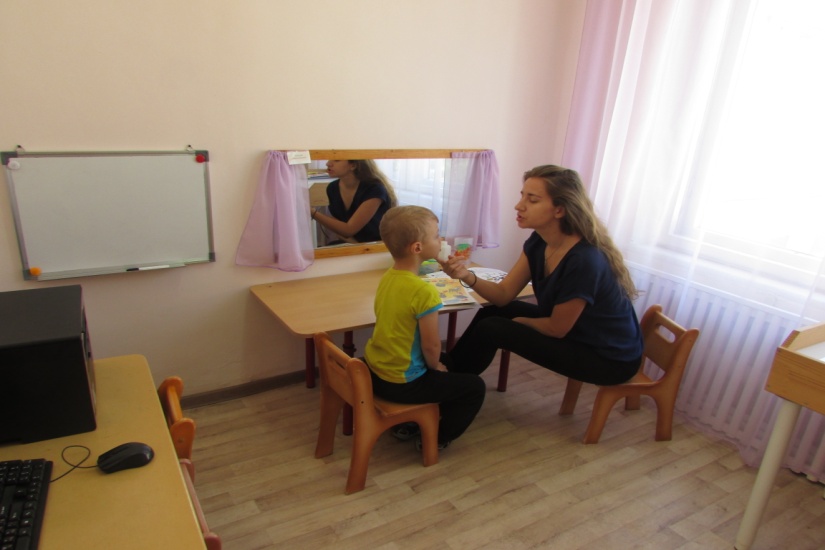 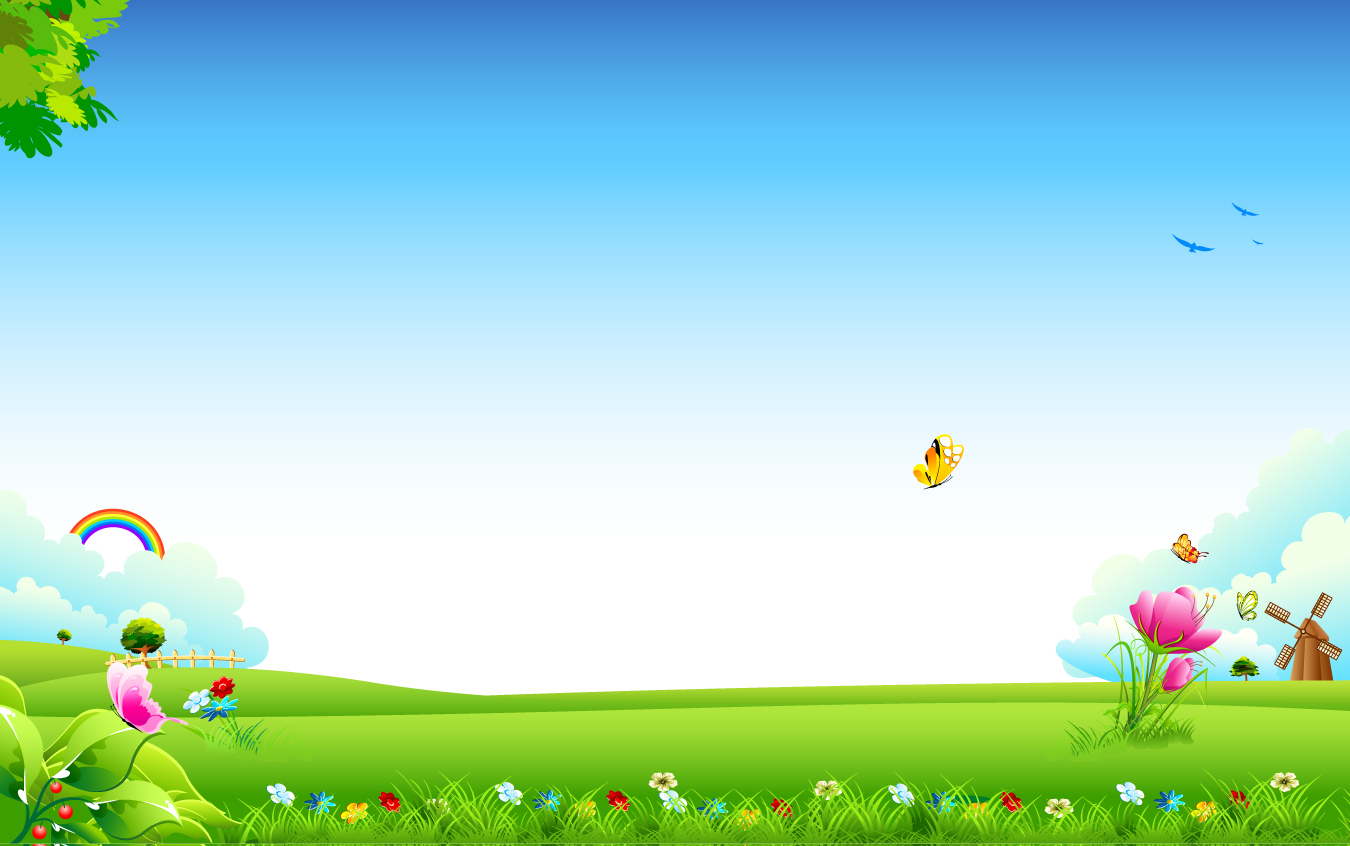 Учителями - дефектологами  активно  применяются  развивающие  и  коррекционные технологии: изо- терапии, песочной терапии, что способствует улучшению эмоционального самочувствия детей, снятию тревожности и синдрома гиперактивности
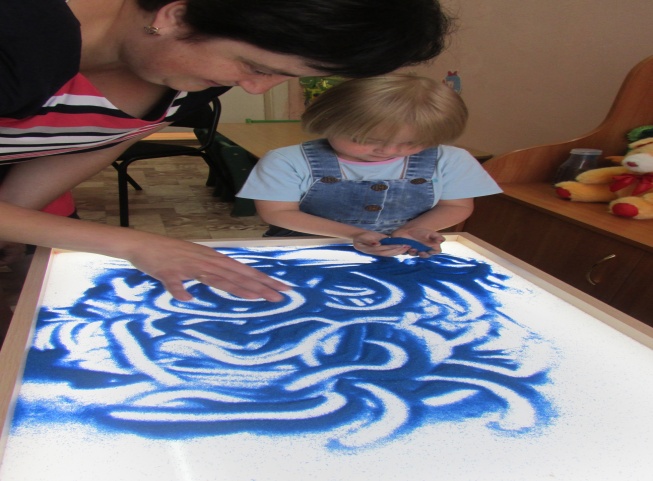 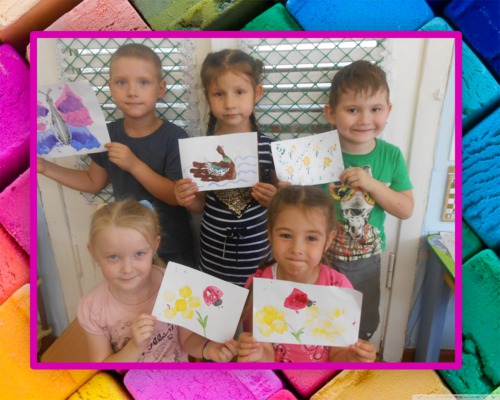 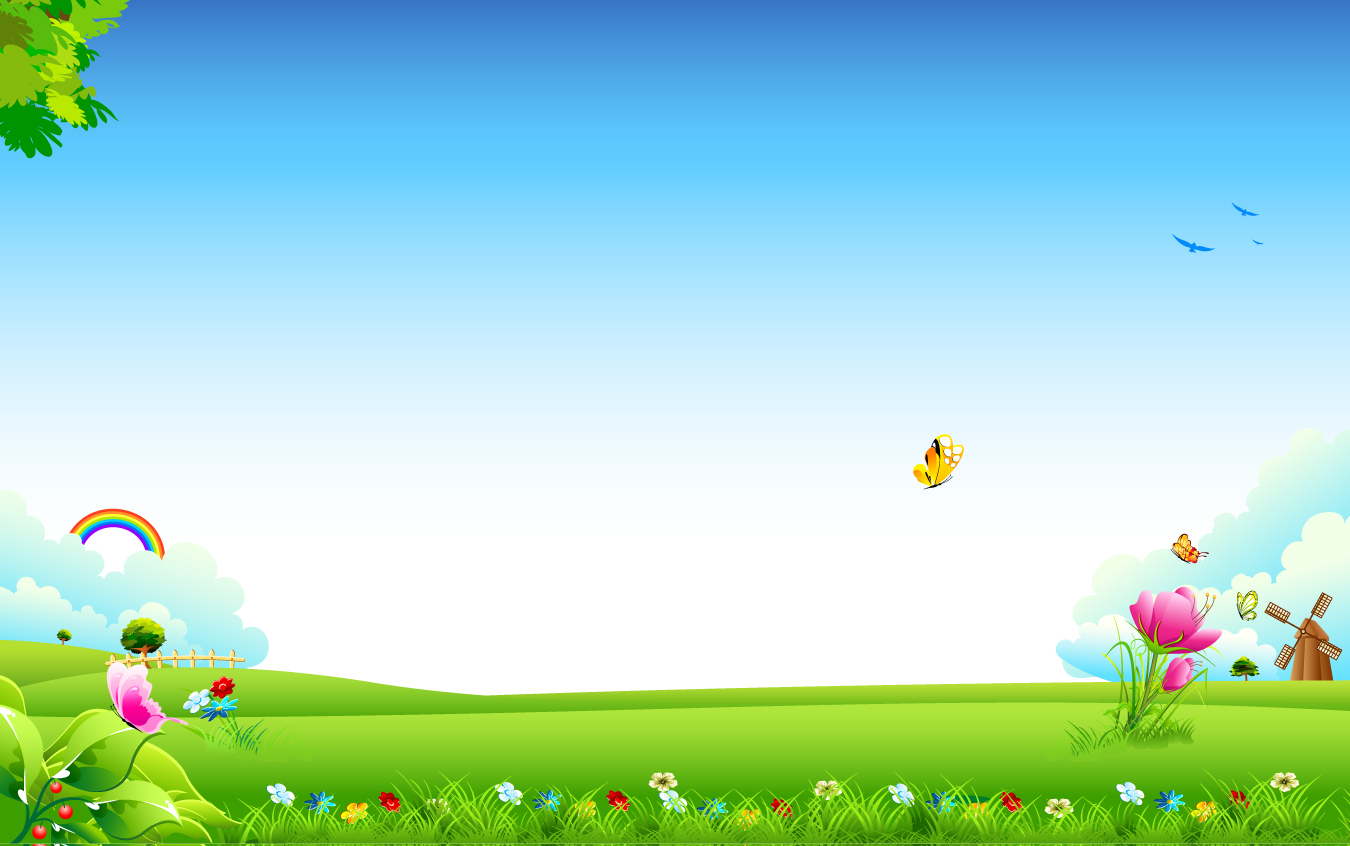 Применение деятельностного подхода при реализации АООП и АОП  направлено на коррекцию психофизических недостатков детей с ОВЗ
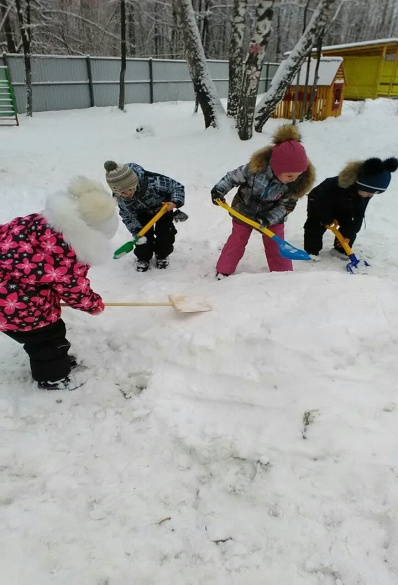 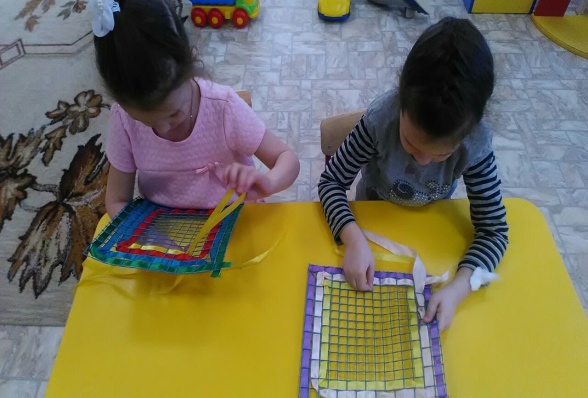 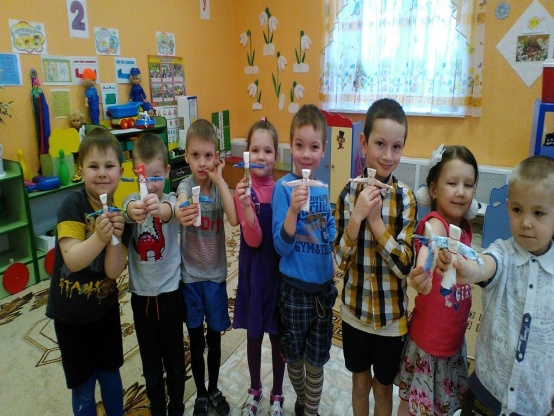 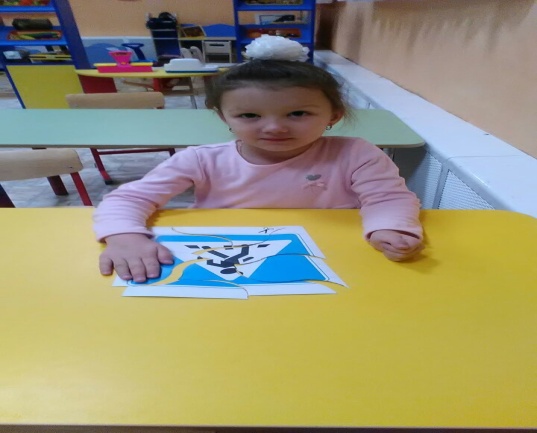 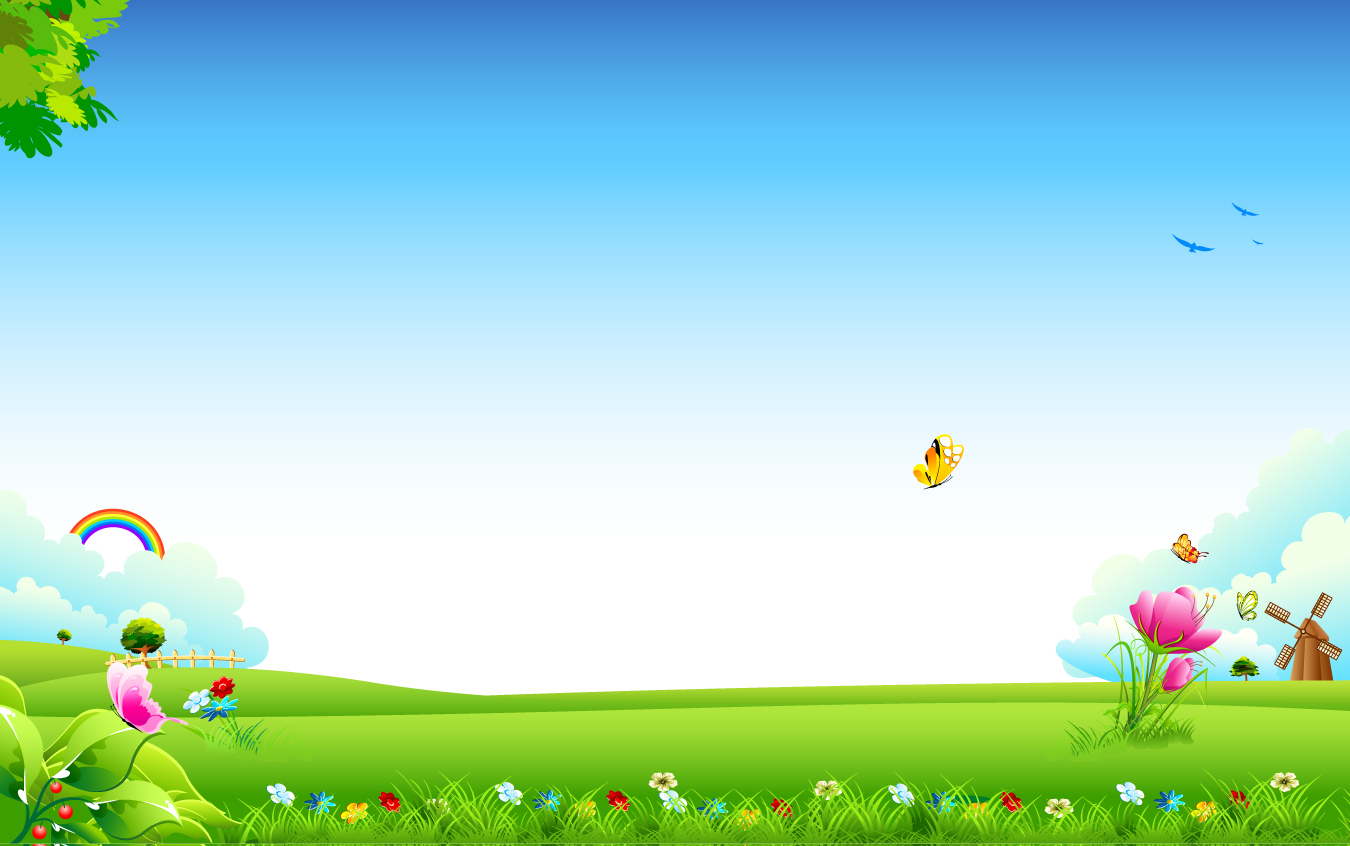 В целях усиления воспитательной компоненты дошкольного образования, способствующей позитивной  социализации, дети группы компенсирующей направленности для детей с ТНР объединяются с детьми общеразвивающих групп для проведения различных мероприятий, конкурсов чтецов, песен.
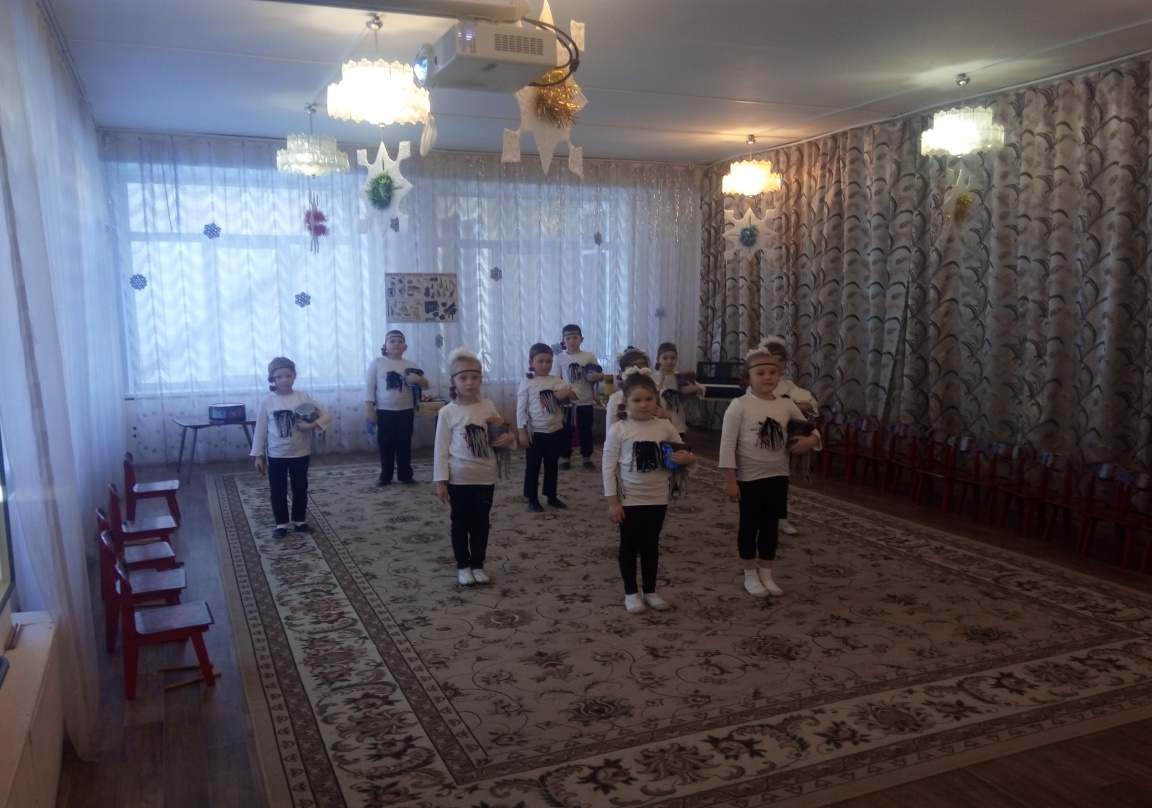 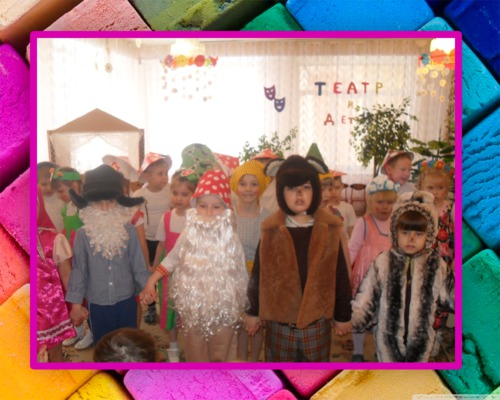 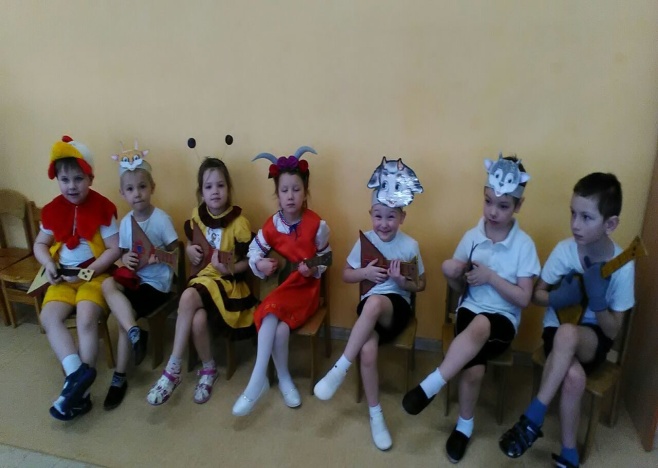 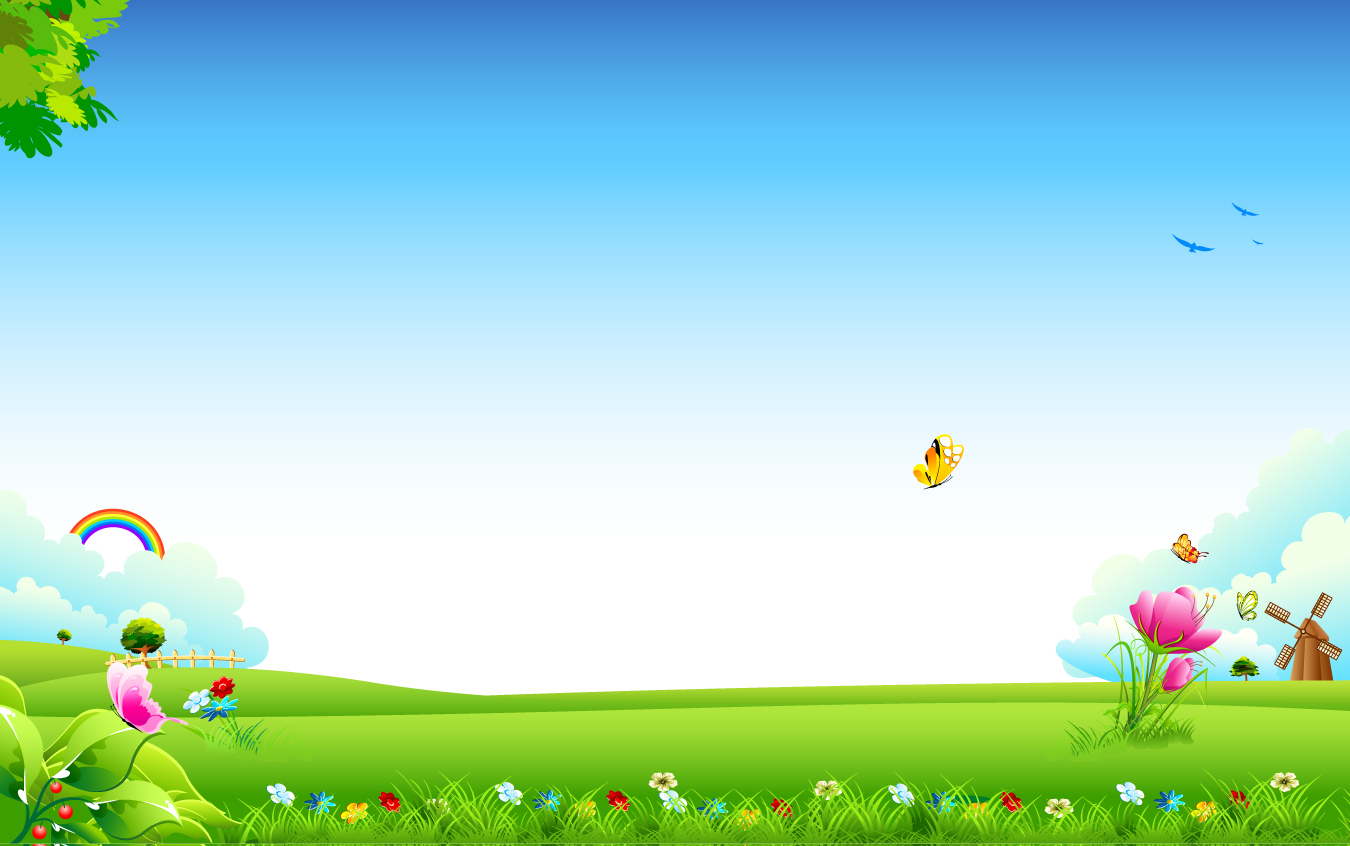 Дополнительное образование детей с ОВЗ представлено в ДОУ объединениями различной направленности: «Путешествие в Шахматное королевство», «Лего- конструирование», «Регби»
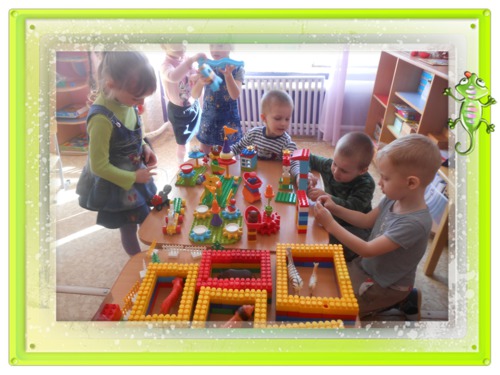 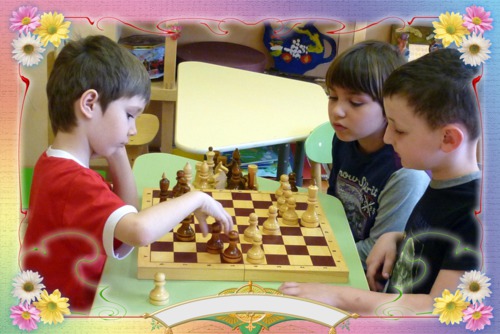 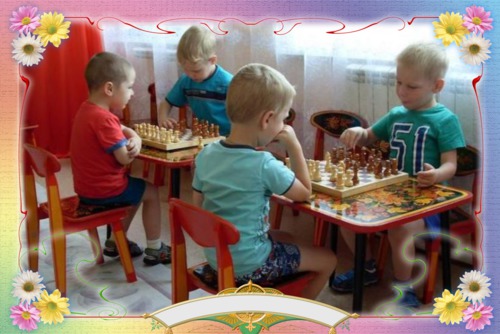 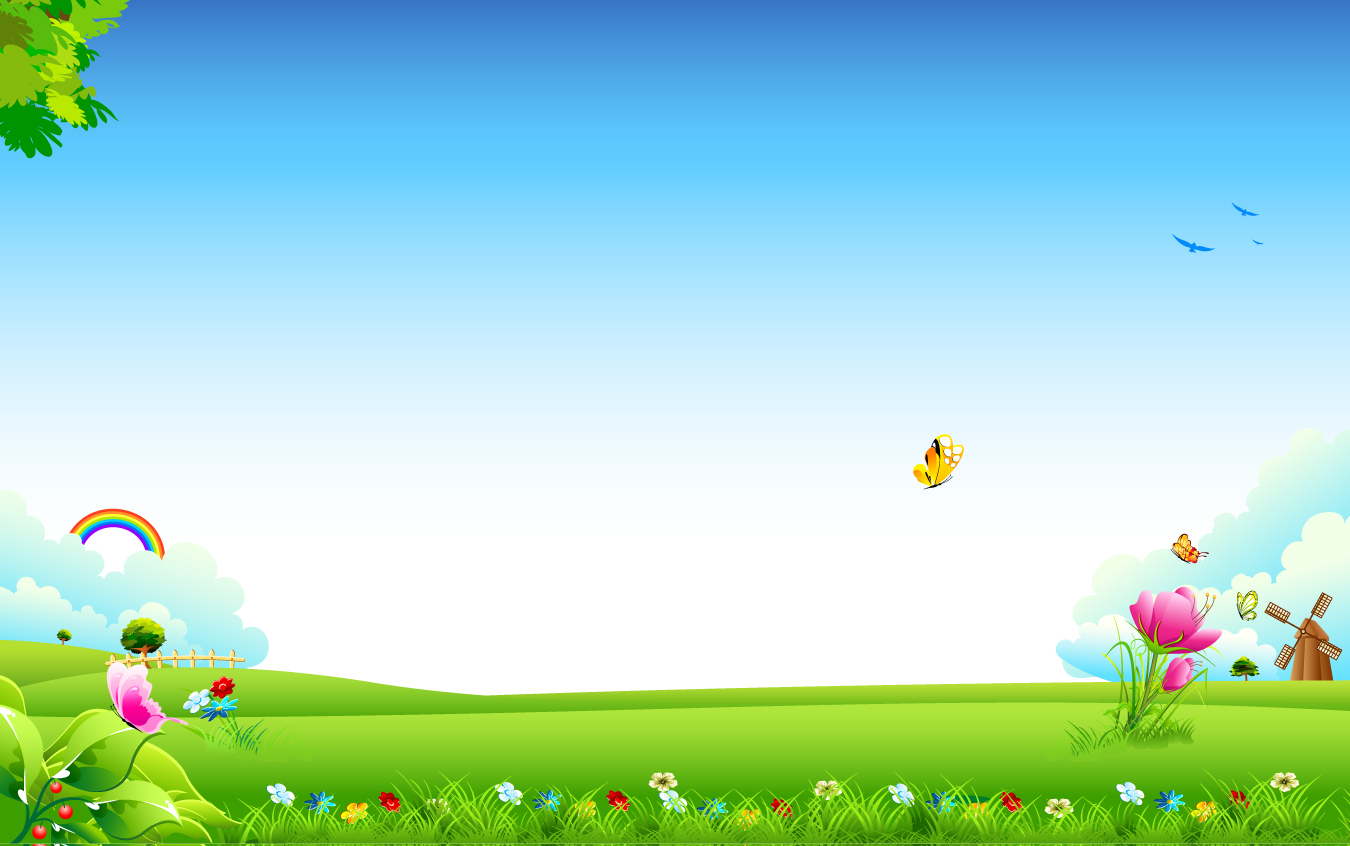 Для осуществления раннего выявления детей, имеющих отклонения в развитии, организации тесного взамодействия с ТПМК с ОВЗ  в ДОУ  работает психолого-медико – педагогический консилиум.Для оказания помощи семьям, воспитывающих детей  дошкольного возраста в ОУ работает консультационный пункт . Формы работы с родителями:-обучение на консультациях специалистов ДОУ приёмам работы с детьми;-проведение «мастер-классов» для родителей-проведение просветительской работы с семьями, имеющих детей – инвалидов и детей с ОВЗ
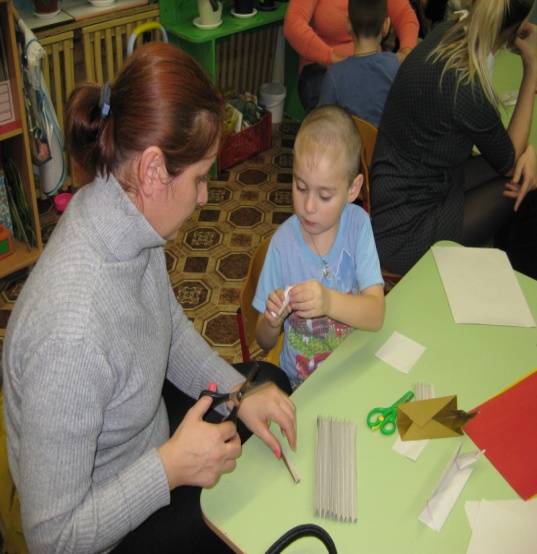 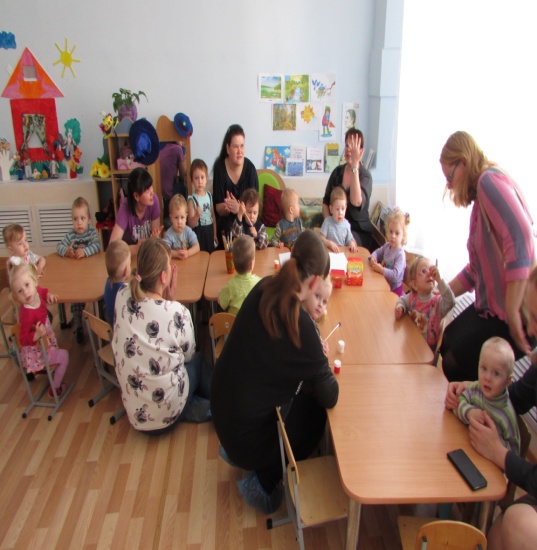 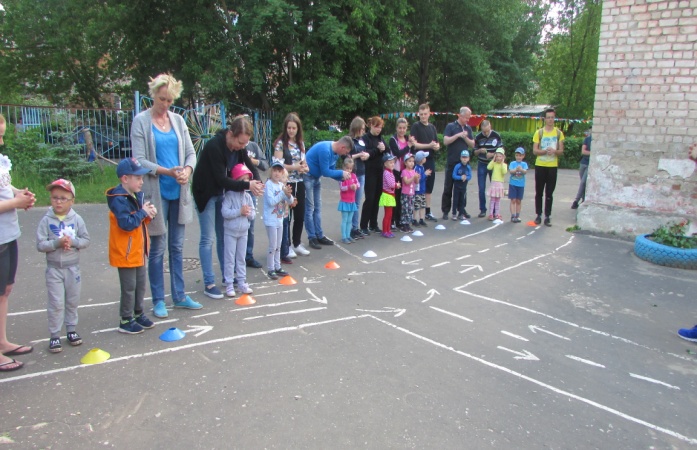 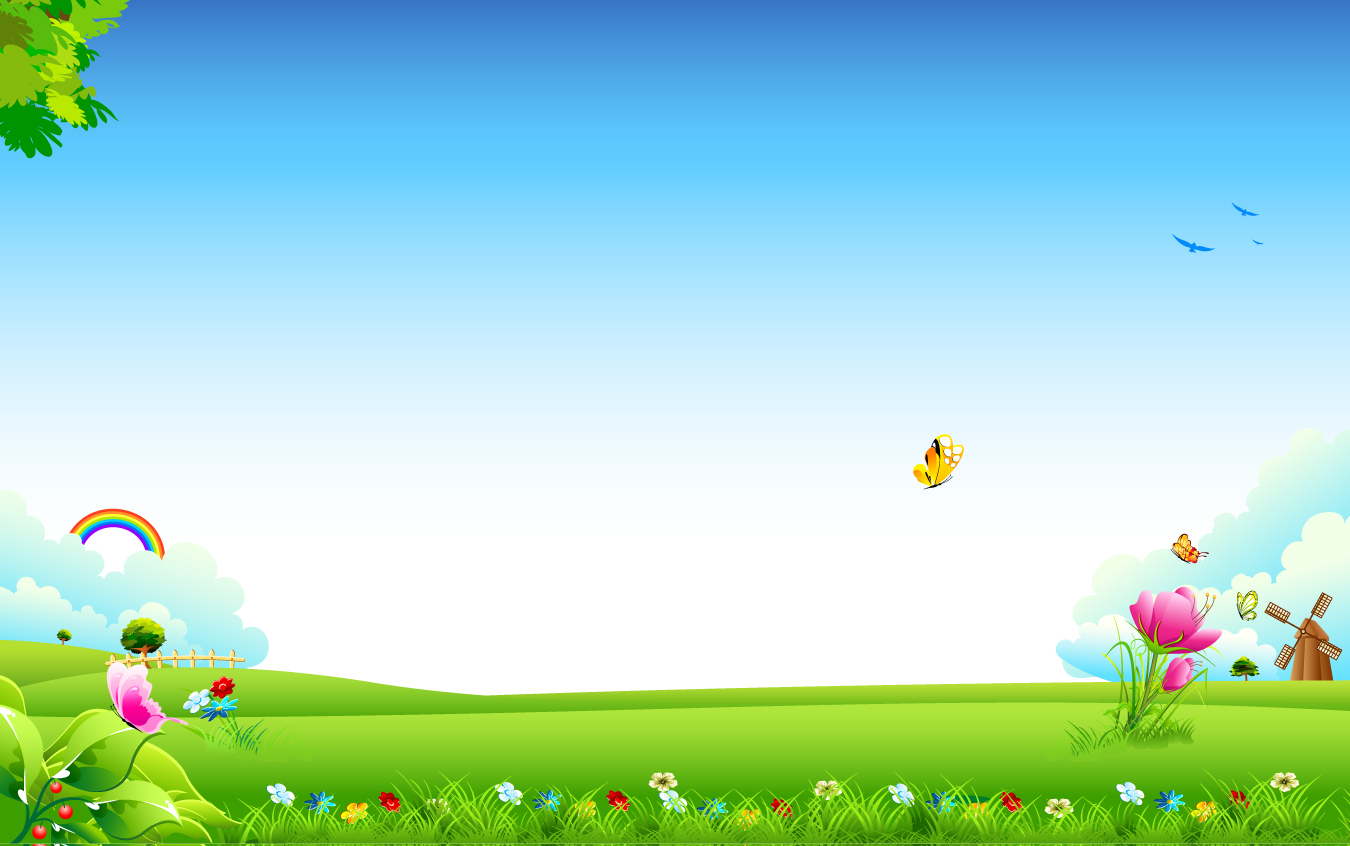 Приглашаем к сотрудничеству! Телефон: 8(49242) 2-51-57	Электронная почта: mbdou10ulybka-sobinka@bk.ru Сайт учреждения: t789950.dou.obrasovanie33. Ru